Скринінг іноземних інвестицій vs антимонопольне регулювання в Україні
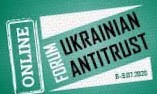 Галина Загороднюк
8 липня 2020 року
Іноземні інвестиції: світові тенденції
Обсяг прямих іноземних інвестицій (ПІІ)  – 
1,5 трлн. дол. США
в 2019 році
Обсяг ПІІ зріс до 3,1 млрд. дол. США
в 2019 році – на 30% більше ніж у 2018 році
Загальні тенденції
У світі
COVID-19
В Україні
1,5 трлн. дол. США
3,1 млрд. дол. США
Лібералізація допуску ПІІ
Посилення контролю над ПІІ у стратегічні сфери
Падіння обсягу інвестицій
Заходи держав щодо протидії кризі та пандемії
2
Скринінг іноземних інвестицій
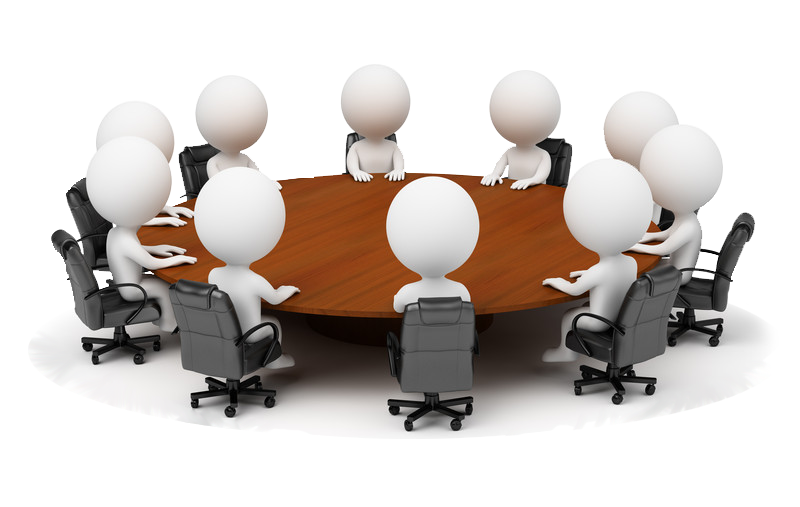 3
Вплив COVID-19
Посилення скринінгу іноземних інвестицій
40%
Заходи держав
Посилення скринінгу
ЄС
Зменшення ПІІ в 2020-2021 роках (прогноз UNCTAD)
Заохочення інвестицій, підтримка галузей (авіація) та компаній
Фокус на галузі охорони здоров'я
Рекомендації ЄС від 25.03.2020: заклик до членів ЄС запровадити скринінг у критичних сферах
4
Скринінг іноземних інвестицій
Значна частина великих транскордонних M&A угод у 2018-2020 роках незавершені через регуляторні або політичні причини
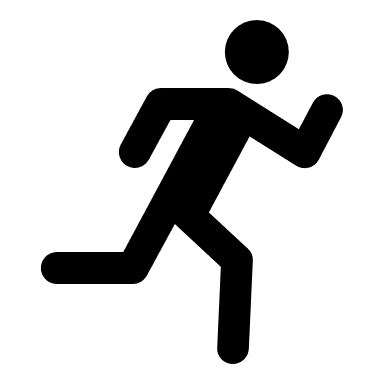 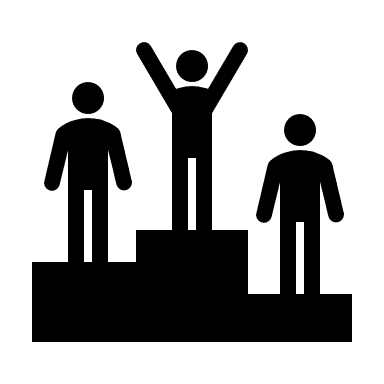 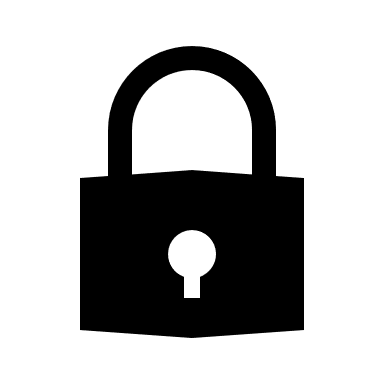 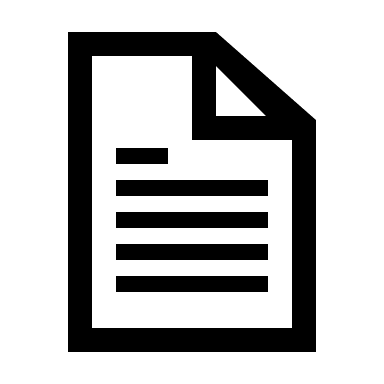 Заборонені з причин конкуренції
2018:
Aperam – VDM Metals
2019:
T-Systems – IBM 
Siemens – Alstom
2020:
Aurobindo – Sandoz
Учасники відмовилися до закінчення розгляду
2018:
Shenzhen Energy – Recurrent Energy 
2019:
Tata Steel – Hebsteel
Заборонені з причин національної безпеки
2018:
Huawei – AT&T
Qualcomm – Broadcom
2019:
Grindr – Kunlun
China Three Gorges –EDP
Заборонені з інших регуляторних причин
2018:
Blackstone – AMA Group
2019:
Renault – Fiat Chrysler
Avista – Hydro One
5
Скринінг іноземних інвестицій в Україні
Відсутній механізм скринінгу


Відсутній спеціальний орган скринінгу 


Де-факто функцію виконує АМКУ


Перспективне законодавство
6
Дякую за увагу!
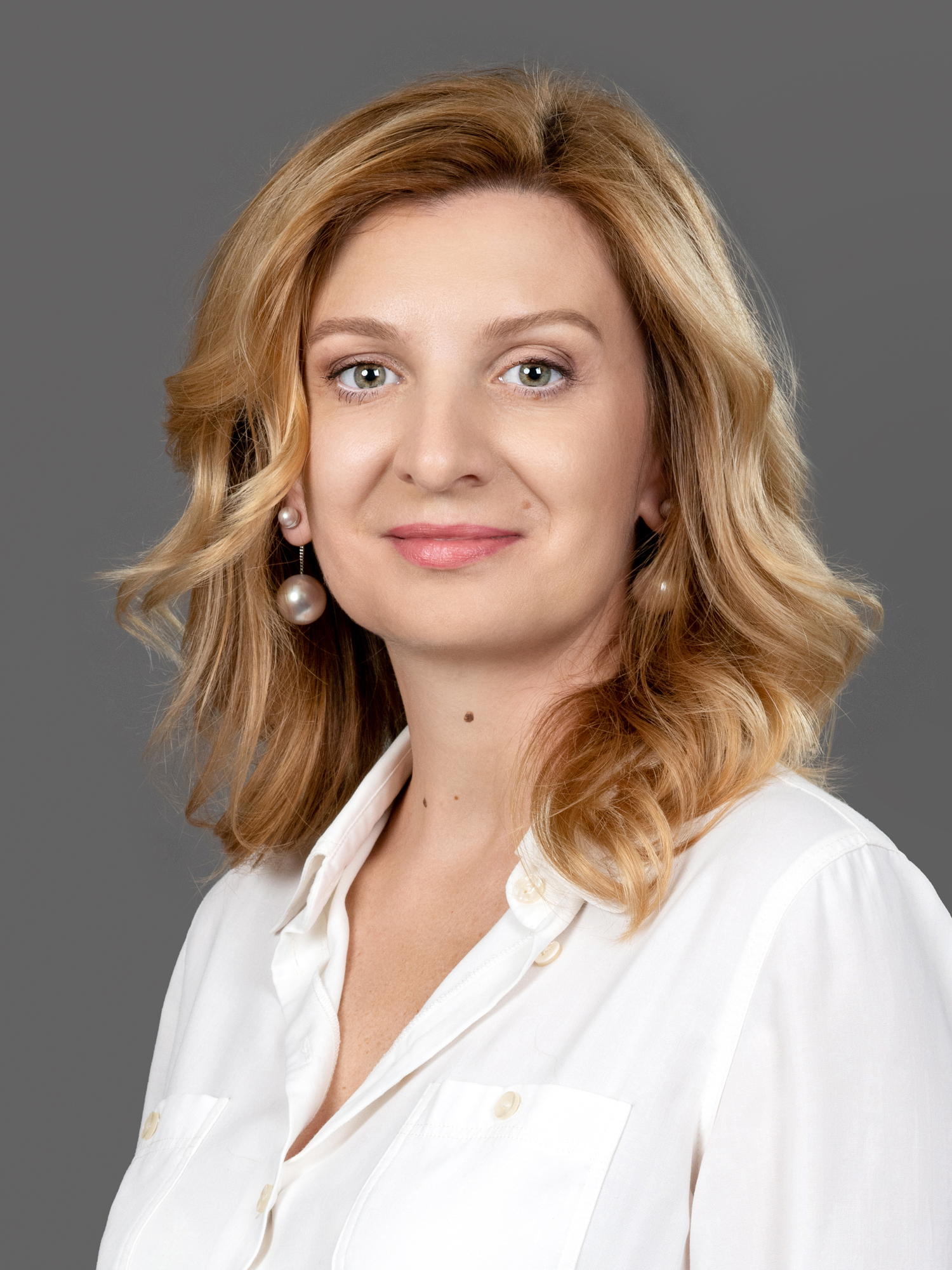 Галина Загороднюк
Партнер, Голова практики конкурентного права
Ді Ел Ей Пайпер Україна
Galyna.Zagorodniuk@dlapiper.com
+38 067 4663255
+38 044 490 9561
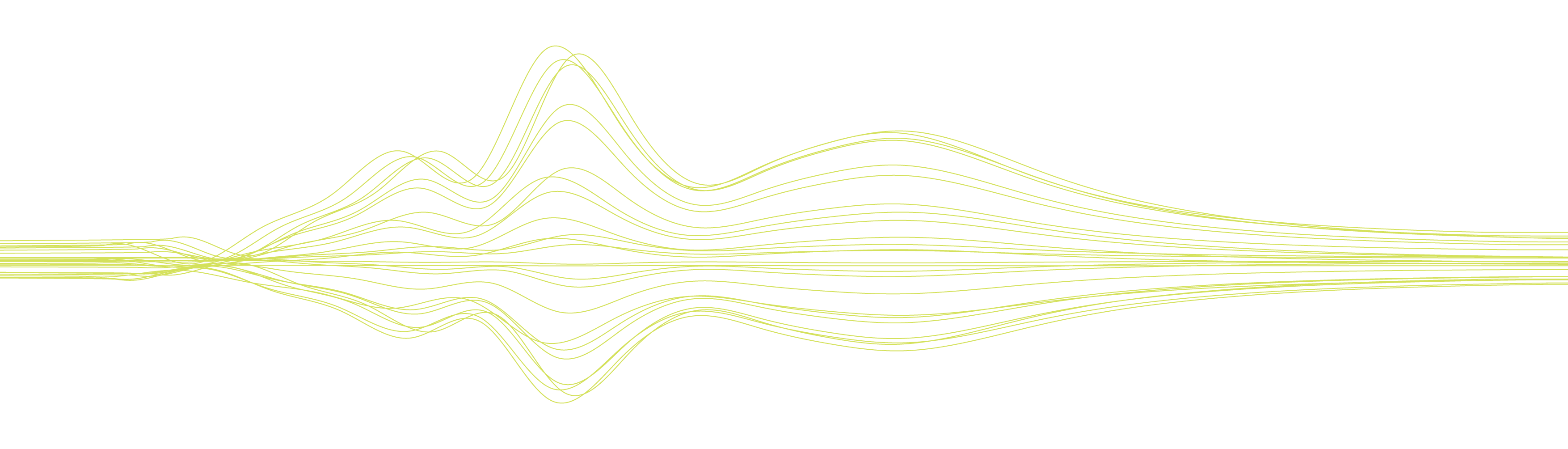 7